From COUNTER CoP Release 4 to Release 5
Updates in the new usage statistics reports and metrics
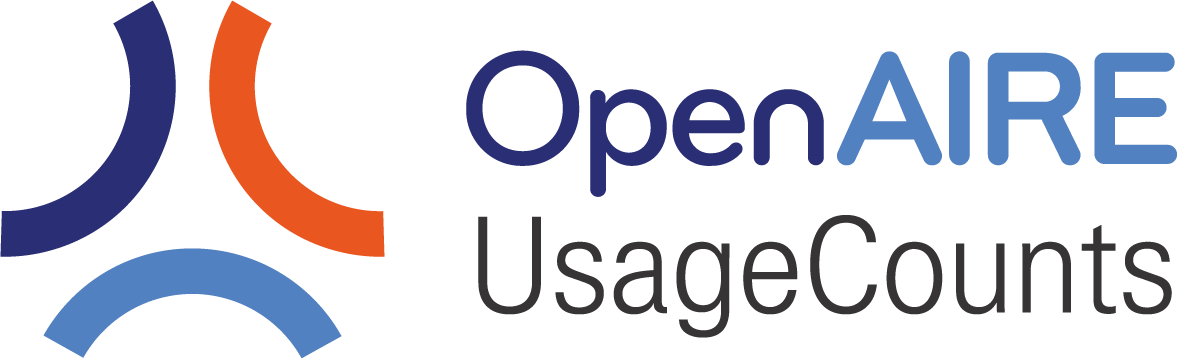 Dimitris Pierrakos
OpenAIRE
OpenAIRE Content Providers Community Call, June 8th 2022
UsageCounts Service Features
The Usage Statistics Service of OpenAIRE Research Graph
Tracking of usage with specialized server-side software (PUSH)
Collecting COUNTER reports (R4 and R5) (Pull)
Anonymization of IPs
Metadata de-duplication enables accumulation of usage for same research outputs 
COUNTER Code of Practice  compatibility to provide standards based usage statistics.
Indicators that complements other (traditional and alternative) bibliometric indicators to provide a comprehensive and recent view of the impact of academic resources.
COUNTER CoP Timeline
Release 3 (2009)
Book reports, journal archive and YOP
Release 4 (2013)
24  Reports including multimedia reports, book chapter reports
Release 5 (2019)
4 Master reports
New CoP
New concepts, metrics, filters, etc
Before COUNTER
Not Consistent, not comparable usage statistics, i.e. not standard
Release 1 (2003)
Journals and Databases
Release 2 (2005)
Platform-wide use
SUSHI (2006)
automate harvesting of reports
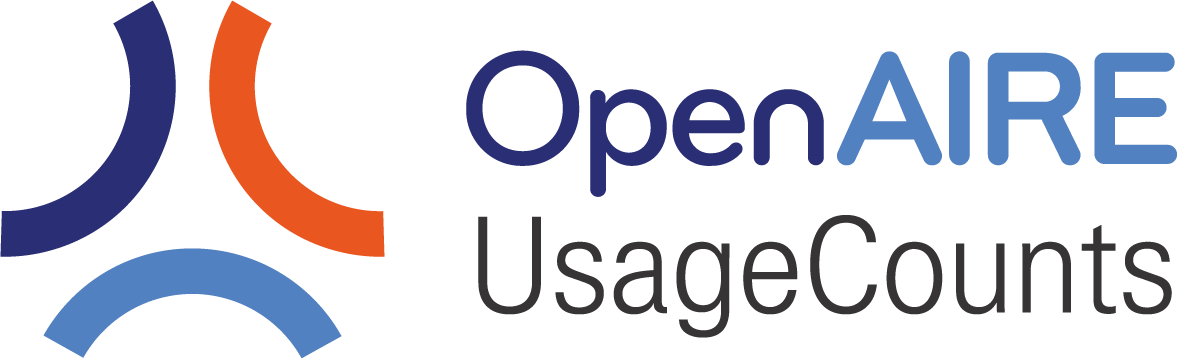 Current Status: COUNTER CoP R4 Metrics
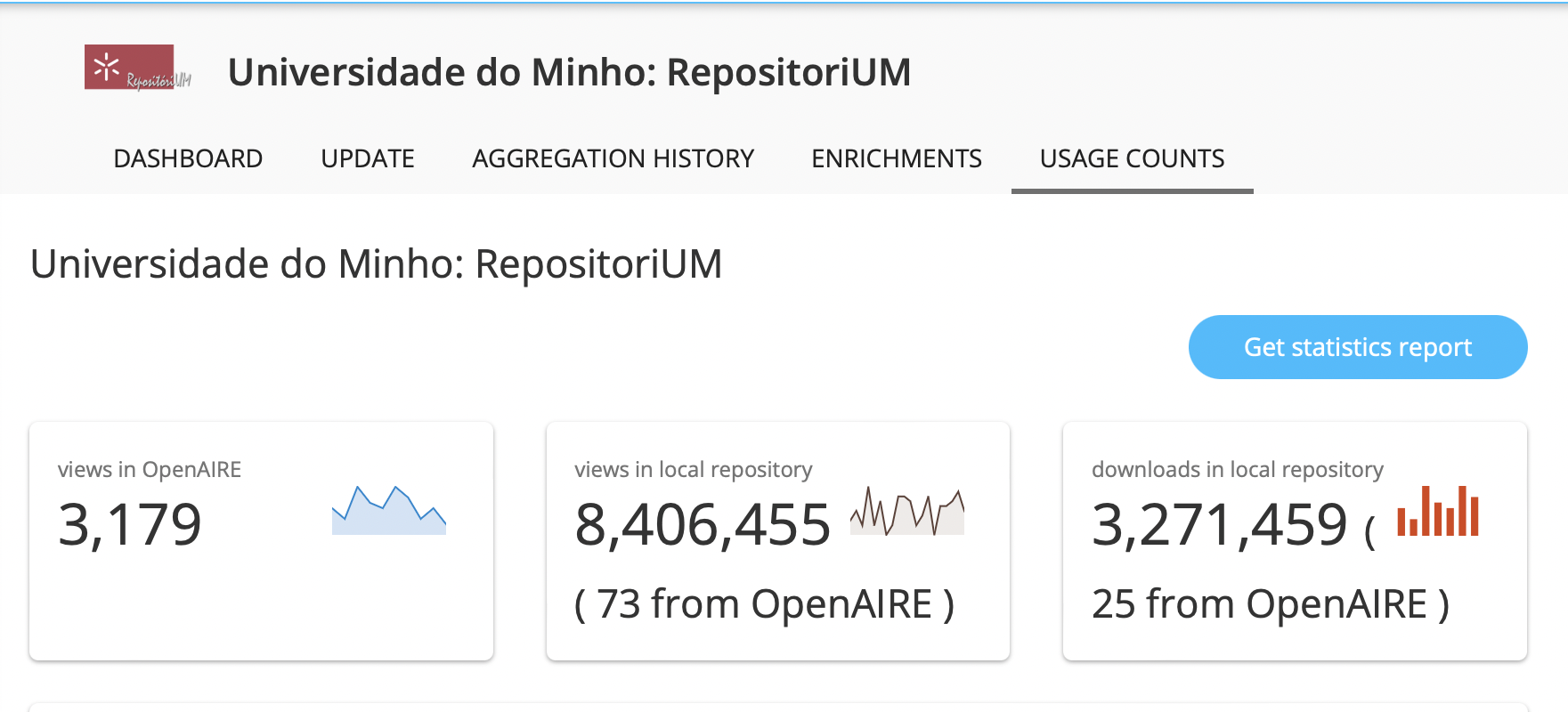 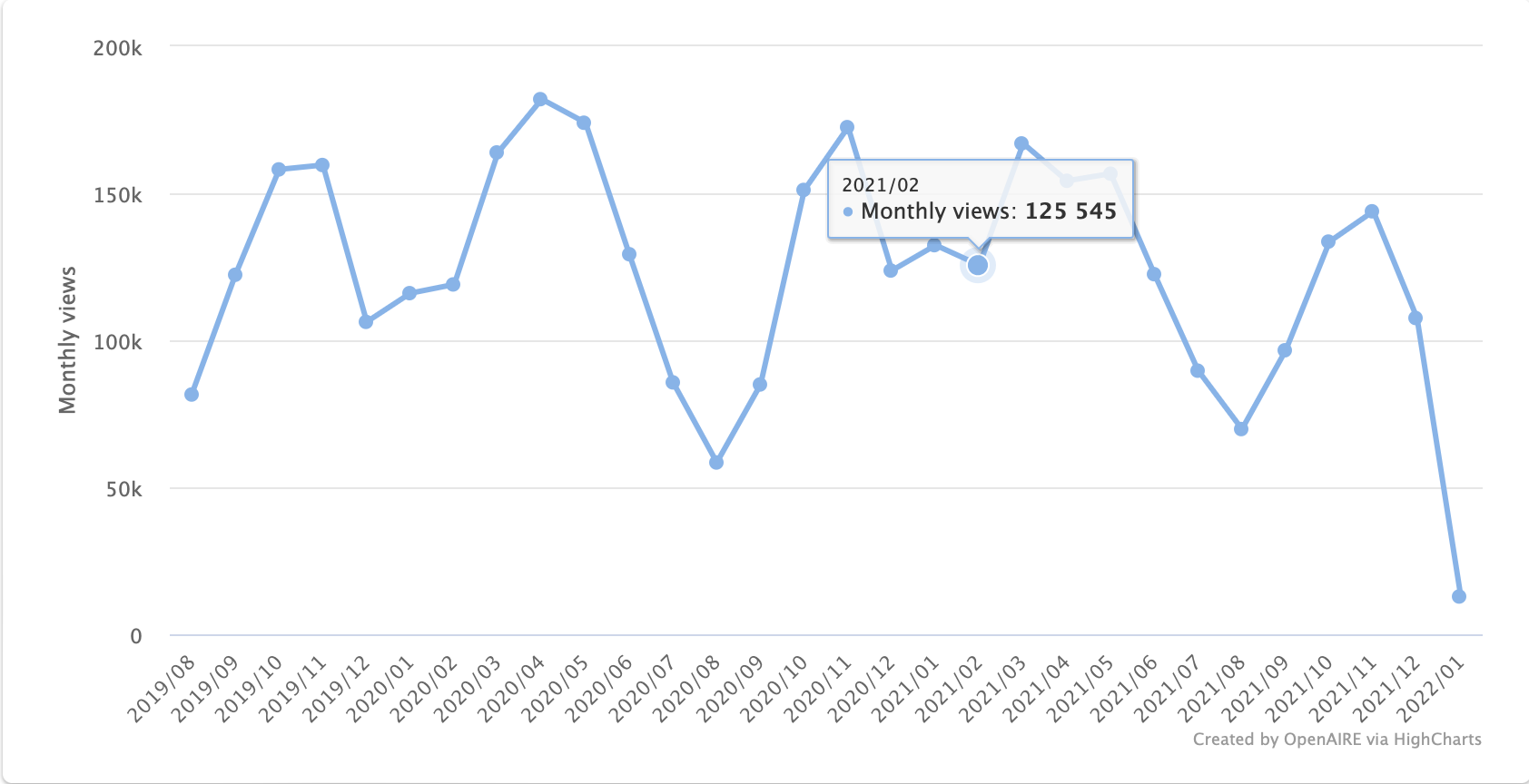 Views
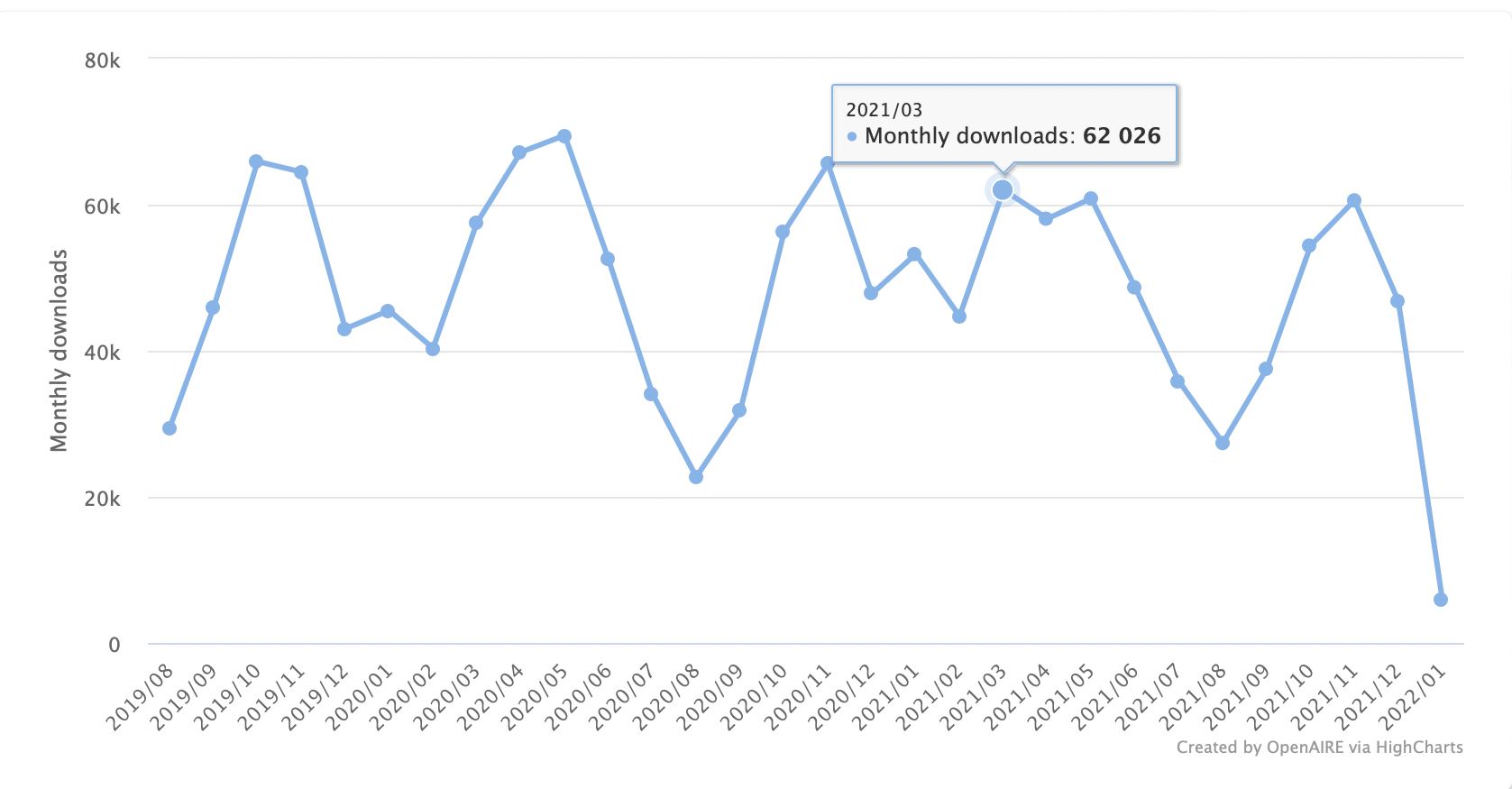 Downloads
4
OpenAIRE Content Providers Community Call, June 8th 2022
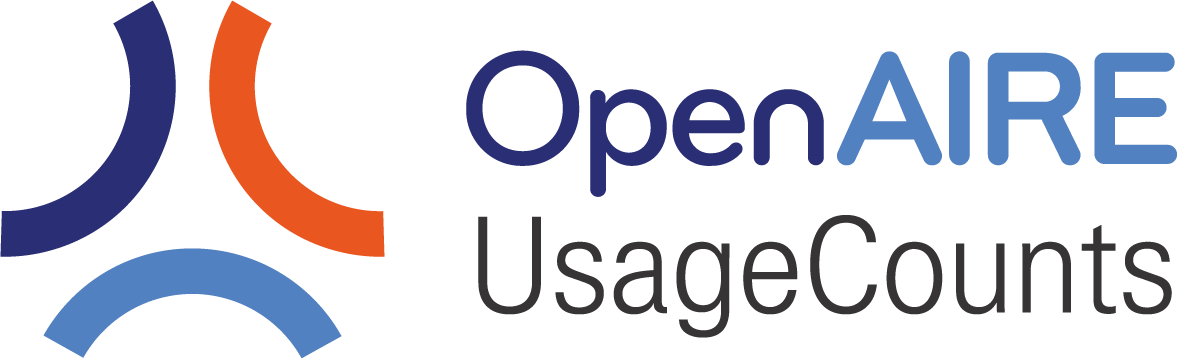 Current Status: COUNTER CoP R4 Reports
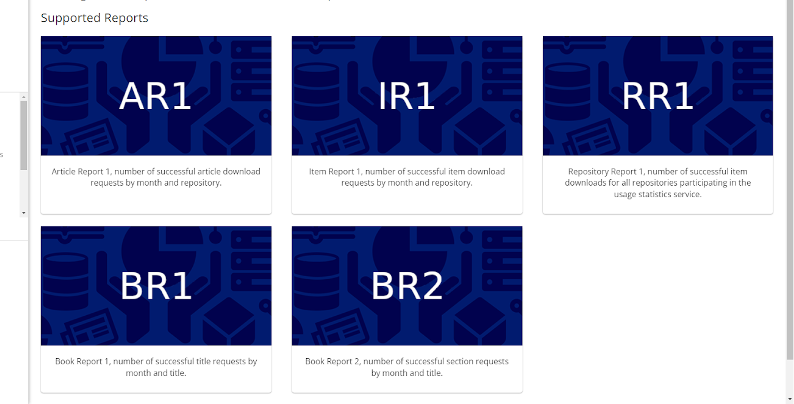 5
OpenAIRE Content Providers Community Call, June 8th 2022
COUNTER CoP R4
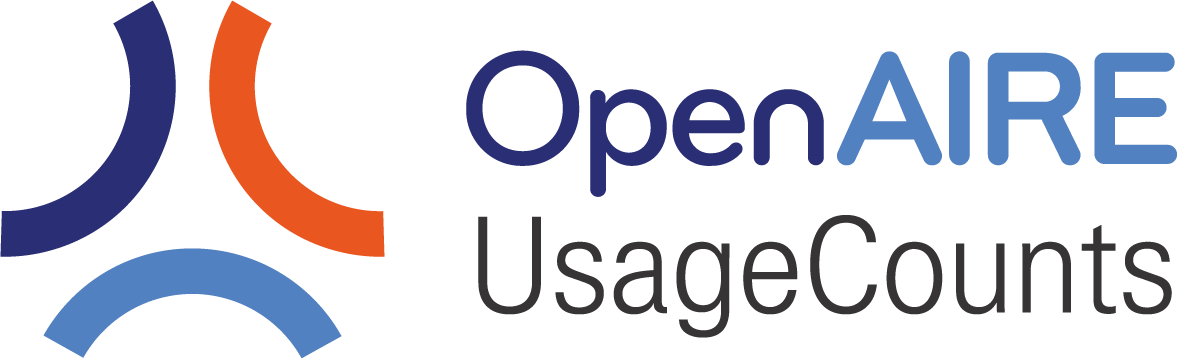 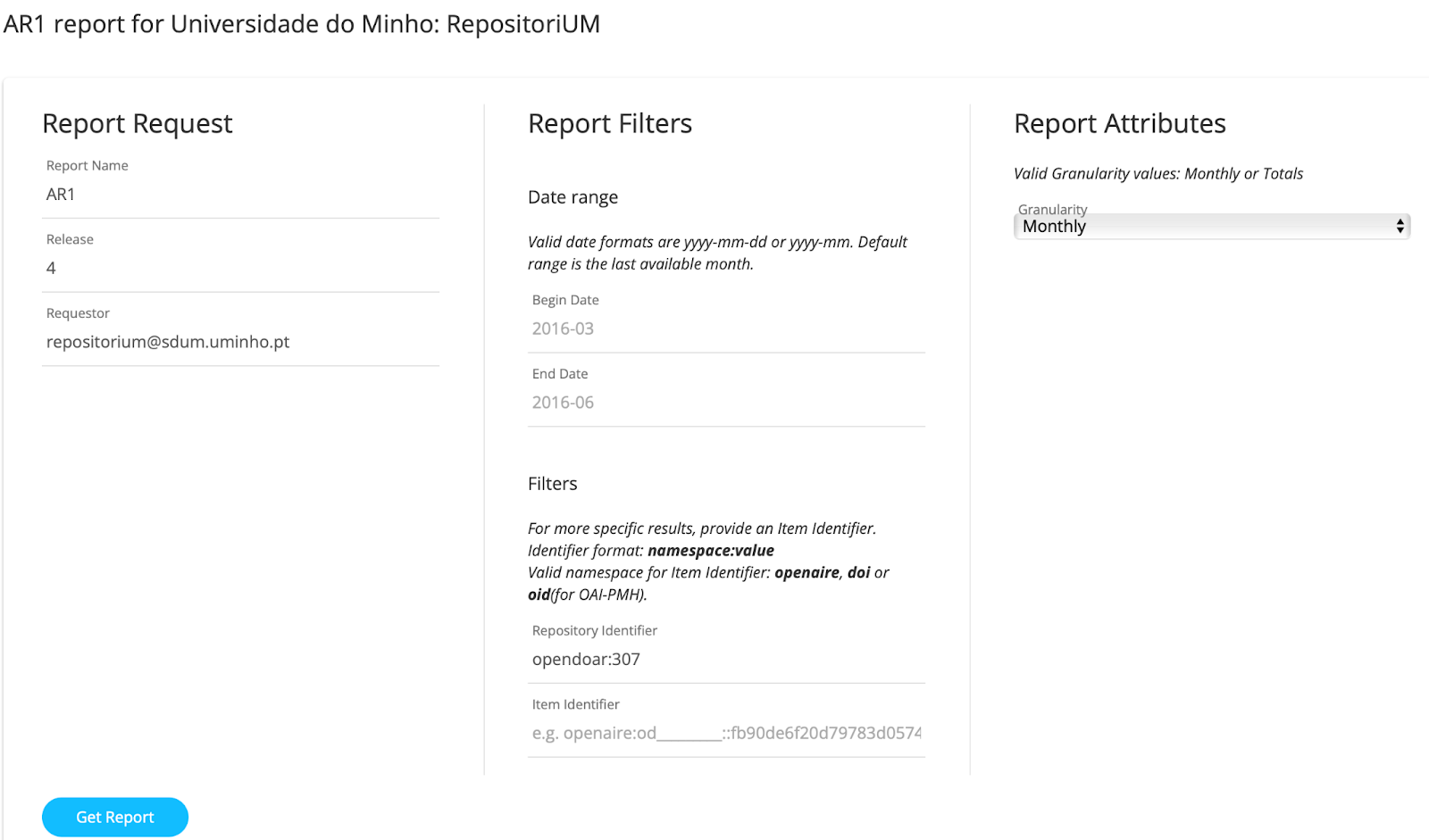 6
OpenAIRE Content Providers Community Call, June 8th 2022
COUNTER CoP R4
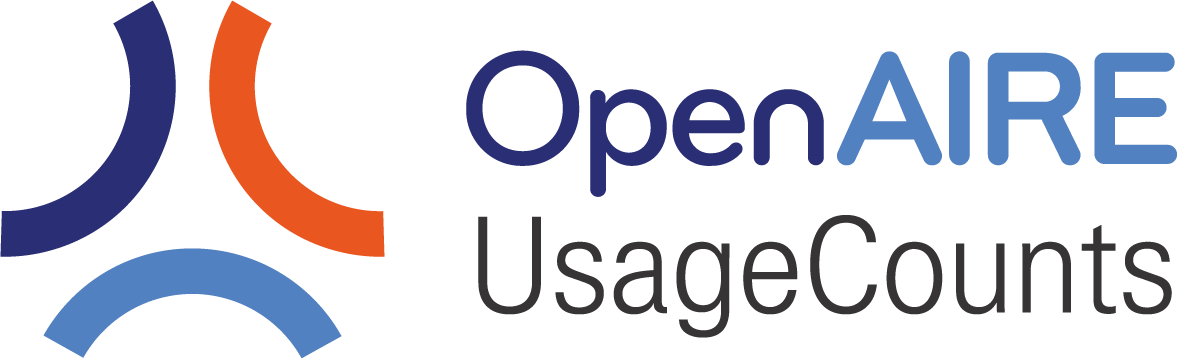 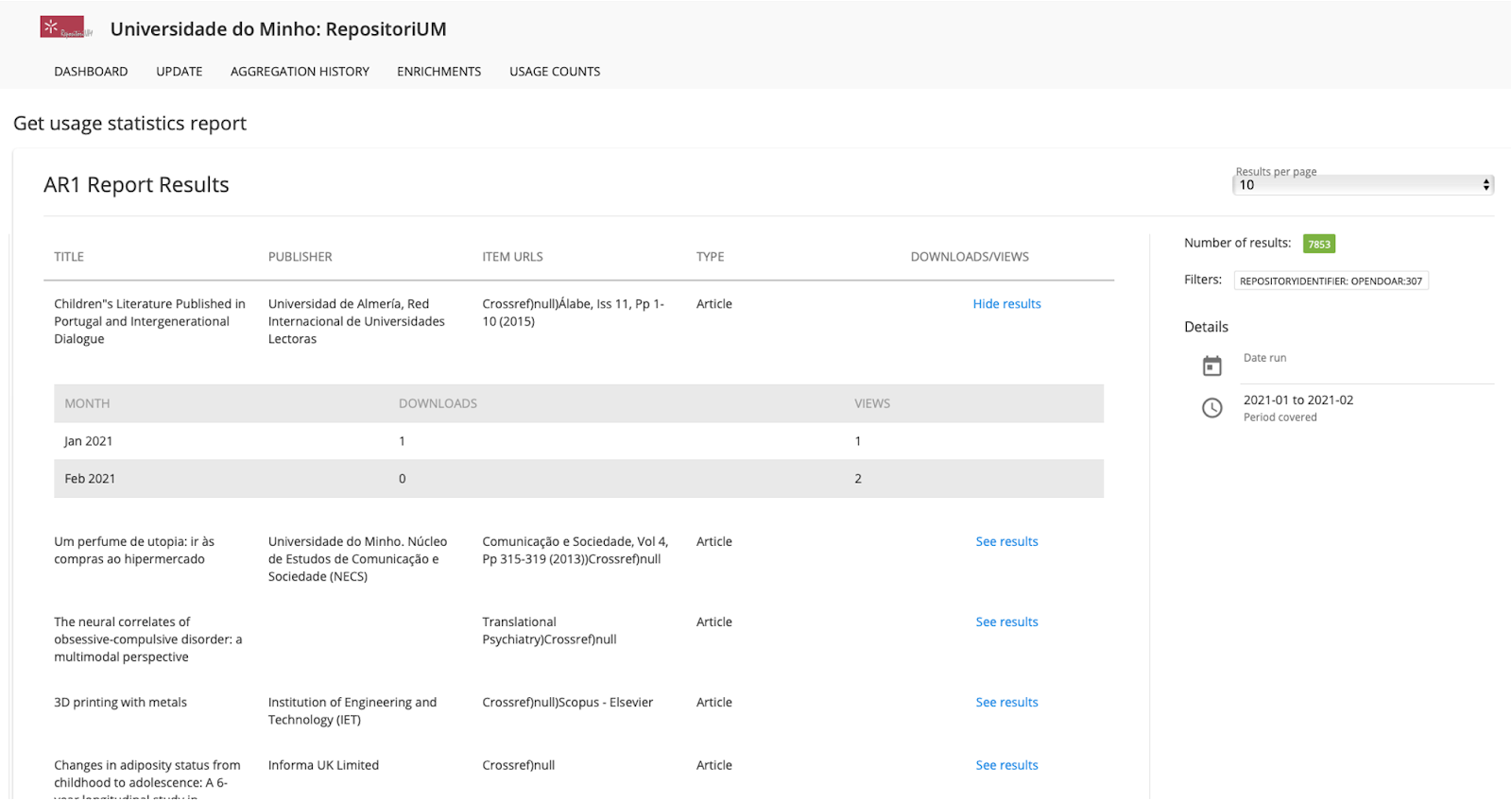 7
OpenAIRE Content Providers Community Call, June 8th 2022
UsageCounts: Upcoming Updates
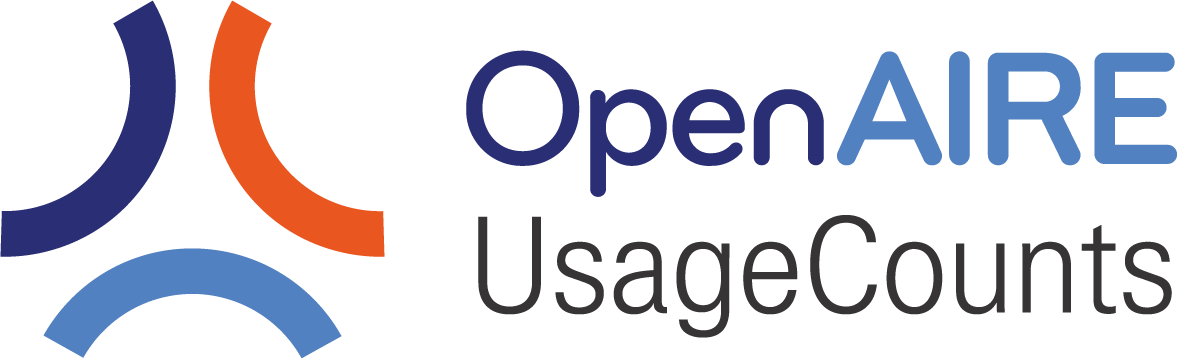 COUNTER Code of Practice R5
Metric Types 
Other Concepts
Reports
8
OpenAIRE Content Providers Community Call, June 8th 2022
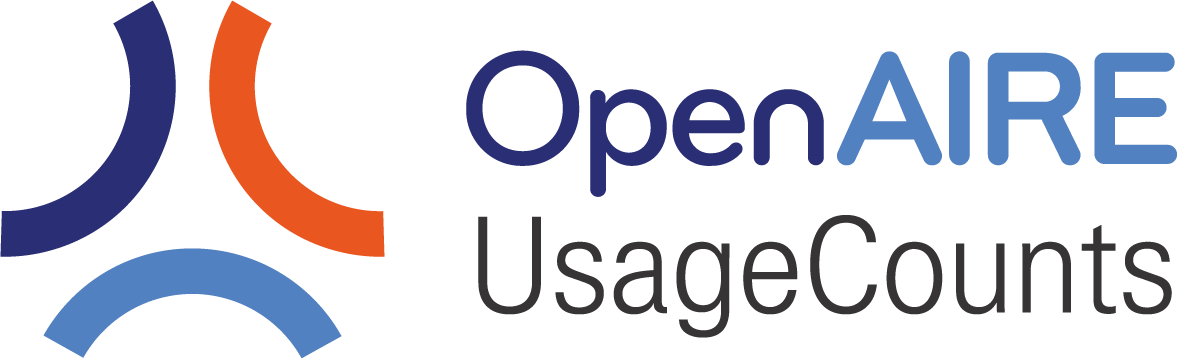 COUNTER CoP R5 Metric_Types
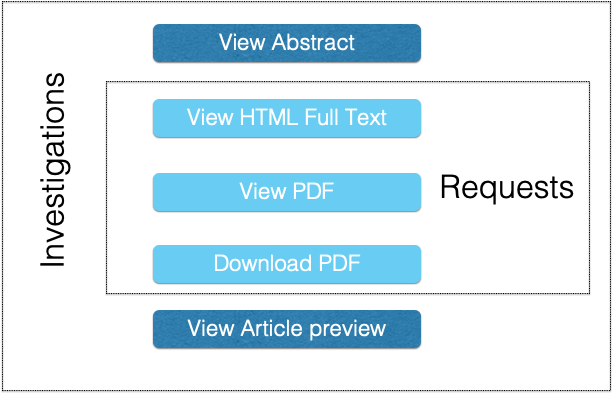 An investigation is tracked when a user performs any action in relation to a content item or title 
A request is specifically related to viewing or downloading the full content item
COUNTER R4: Views/Downloads
9
OpenAIRE Content Providers Community Call, June 8th 2022
COUNTER CoP R5 Updates: Metric Types
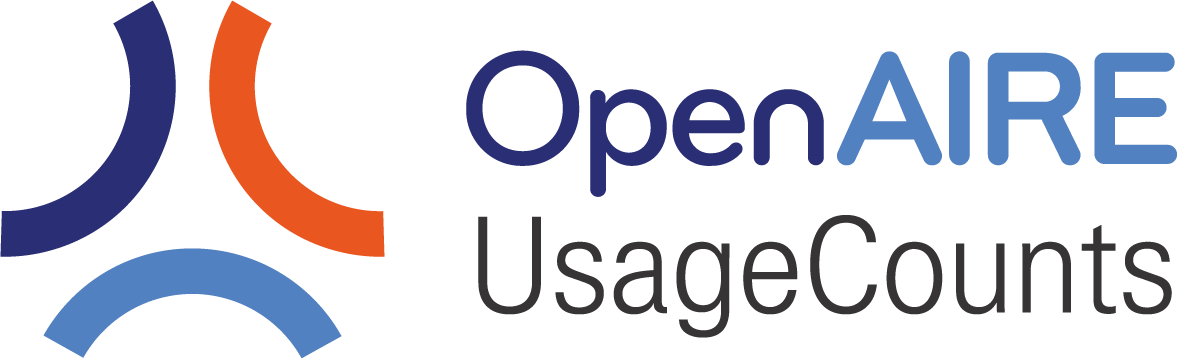 Unique_Item_Investigations: Counts unique article investigations and requests in a user‐session. 
Total_Item_Investigations: Counts total number of times information related to an article viewed (including all article full‐content views). 
Total_Item_Requests: Counts all article full‐content views across all formats like HTML and PDF. This is equivalent to the Release 4 usage count. 
Unique_Item_Requests: Counts unique article full‐content views in a given session regardless of format. If a user views an article PDF and HTML in the same session this would only count as 1.
10
OpenAIRE Content Providers Community Call, June 8th 2022
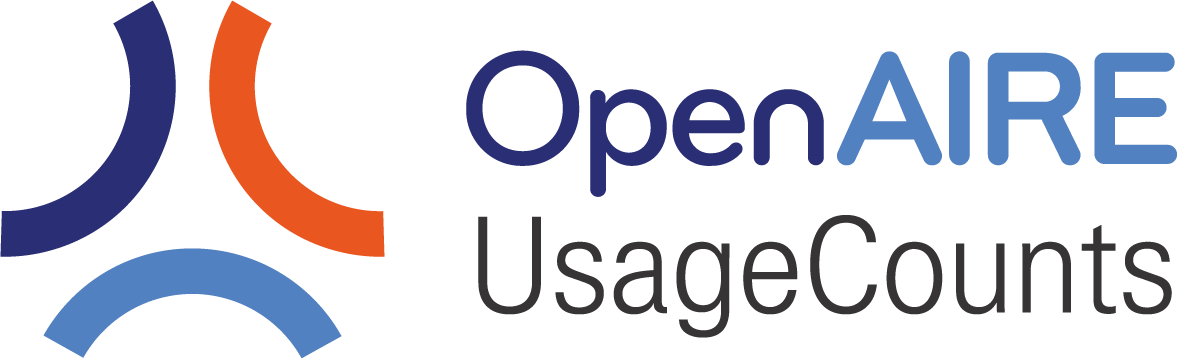 COUNTER CoP R5: Example Scenario
Susan is researching the history of Porto in UMINHO repository. From a list of search results, she opens three article abstracts.  The counts are:
total_item_investigations: 3
unique_item_investigations: 3
After reading the abstracts, Susan downloads the PDFs for two of the articles. The counts change to:
total_item_investigations: 5 (3 as "views" + 2 as "downloads")
unique_item_investigations: 3 (3 unique "views")
total_item_requests: 2
unique_item_requests: 2
11
OpenAIRE Content Providers Community Call, June 8th 2022
R4 Downloads vs R5 Total_Item_Requests
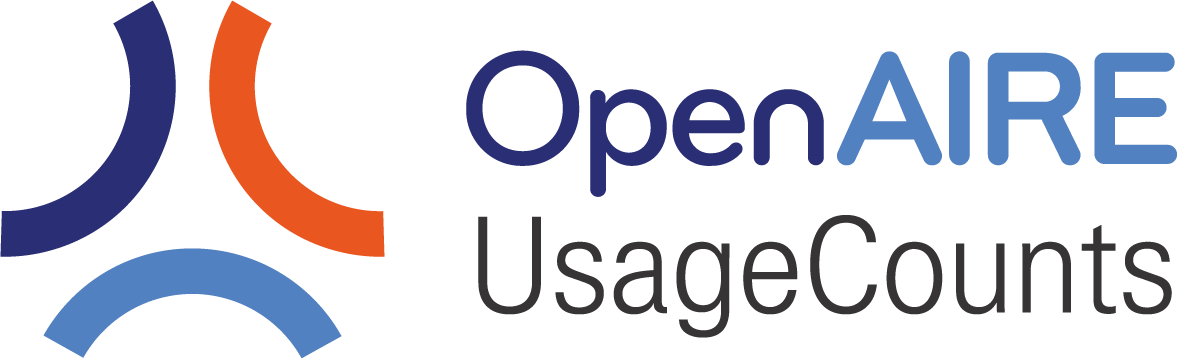 12
OpenAIRE Content Providers Community Call, June 8th 2022
R4 Views vs R5 Total_Item_Investigations
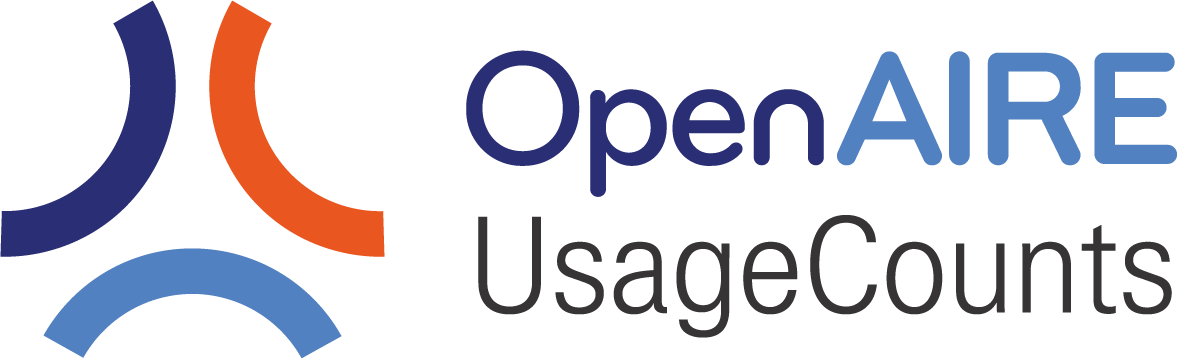 13
OpenAIRE Content Providers Community Call, June 8th 2022
CoP R5 Metric Types Features
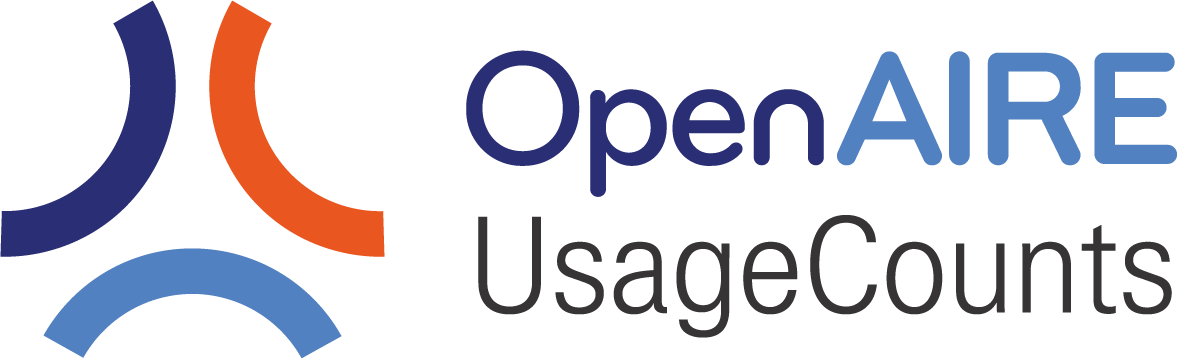 Total Item Requests
Important for providers that have full-text content 
Reports the number of full-text downloads or views 
Total Item Investigations
Provides a big picture perspective of the total number of investigations 
Unique Investigations and Requests
Powerful metrics for identifying activities with unique items and titles 
Most accurate for cost per use analysis
14
OpenAIRE Content Providers Community Call, June 8th 2022
R5 Data_Types (R4 Items)
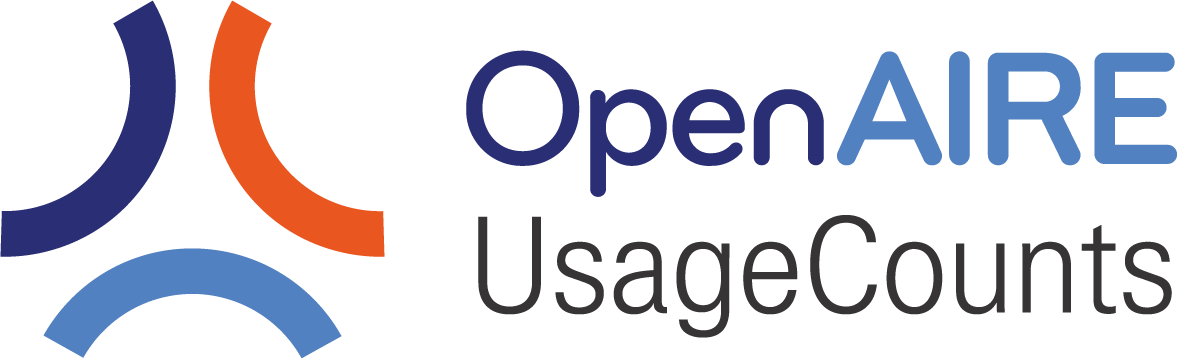 Data_Type identifies the general type of content being accessed or for which usage is being reported.
15
OpenAIRE Content Providers Community Call, June 8th 2022
CoP R5 Access_Type
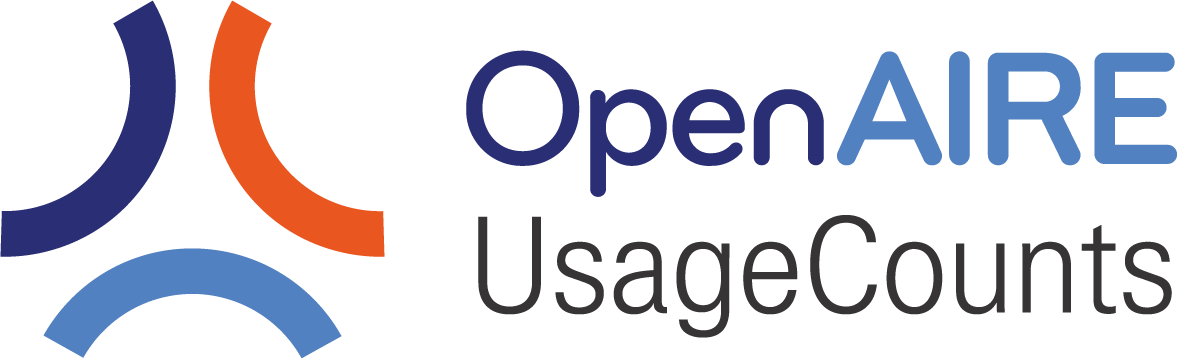 Access_Type describes the nature of access control that was in place when the content item was accessed.

This attribute appears in Journal Title Report 1 and allows usage of open access content to be separated from content that requires a license.
16
OpenAIRE Content Providers Community Call, June 8th 2022
CoP R5 Access_Method
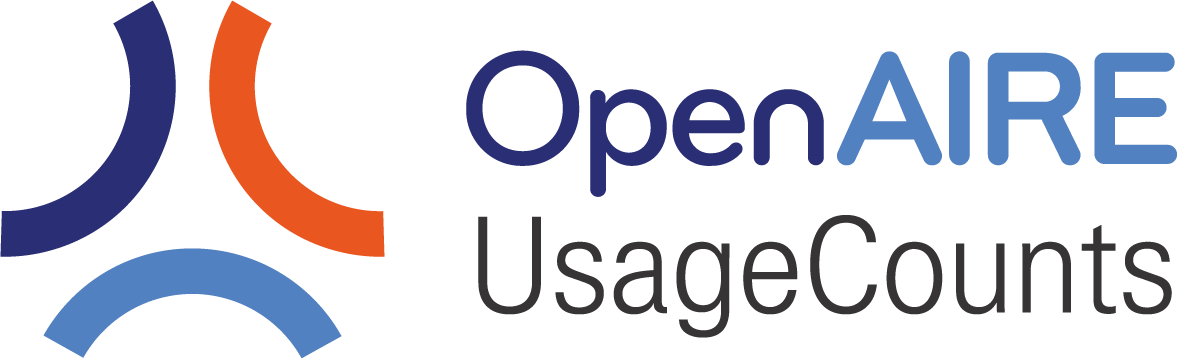 Access_Method is an  attribute indicating whether the usage related to investigations and requests was generated by a human user browsing and searching a website (“regular”) or by Text and Data Mining processes (TDM).

This attribute appears as an optional parameter in the Expanded Title Report.

TDM usage is excluded from the standard Journal and Book reports.
17
OpenAIRE Content Providers Community Call, June 8th 2022
CoP R5 Year of Publication
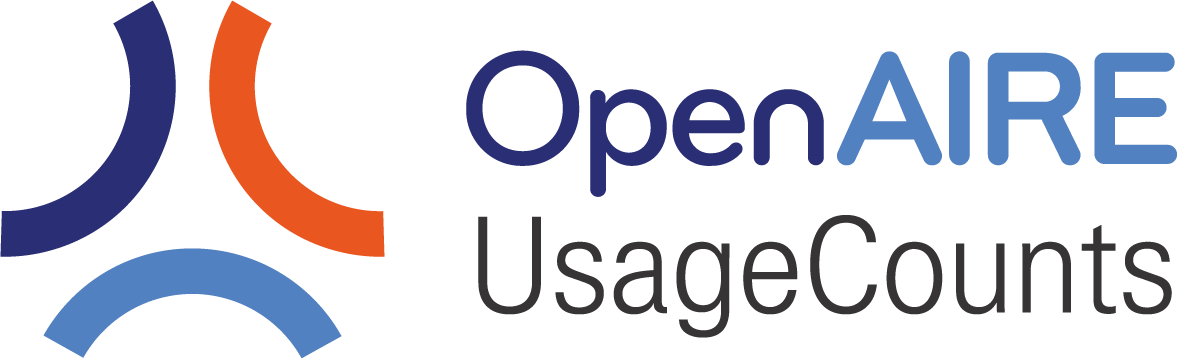 YOP is the year of publication for the content item accessed.  If content is available in print and online format and the publication dates of these two formats differ, the year of publication of the print will be used.

This attribute appears as an attribute in Journal Title Report 2 as well as both Book Reports and as an optional parameter in the Expanded Title Report.
18
OpenAIRE Content Providers Community Call, June 8th 2022
COUNTER CoP R5 Reports
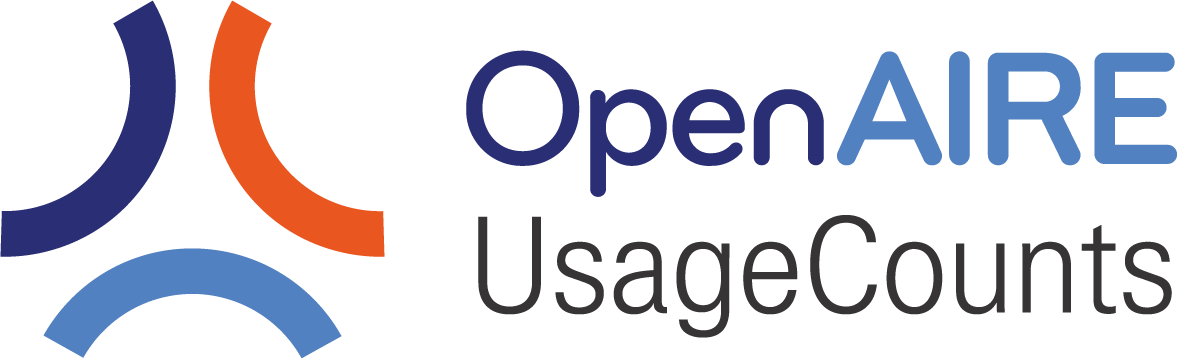 Reduced number of reports  (4 Master, 16 Total vs 24).
Many of the special-purpose reports that are seldom used are replaced with a small number of flexible generic reports. 
All COUNTER R4 reports have either been renamed or eliminated in favour of other COUNTER R5 report options.
Filter to show selected: 
Dates 
Content/Data types 
Metric types 
Year of Publication
License types 
and more in various combinations
19
OpenAIRE Content Providers Community Call, June 8th 2022
COUNTER CoP R5 Reports
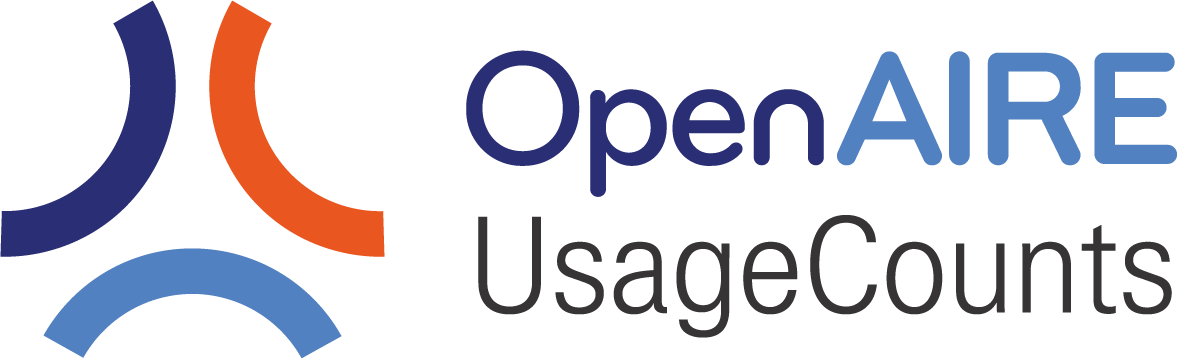 20
OpenAIRE Content Providers Community Call, June 8th 2022
COUNTER CoP R5 Reports
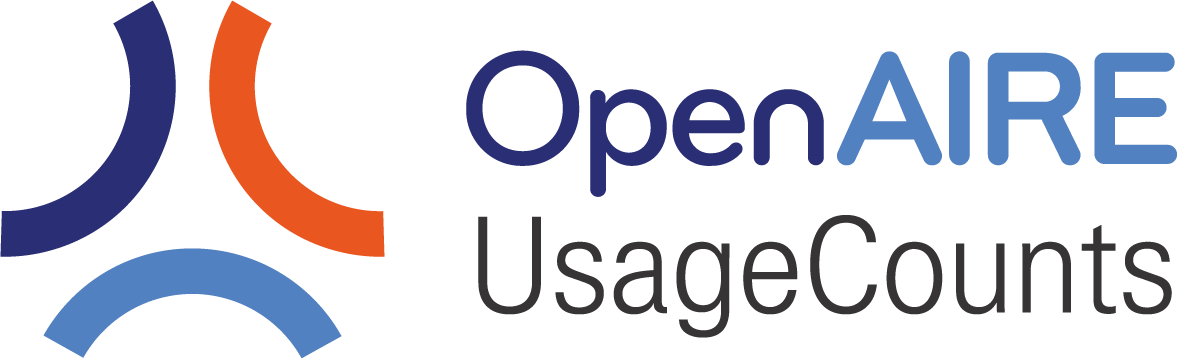 21
OpenAIRE Content Providers Community Call, June 8th 2022
COUNTER CoP R5 Reports
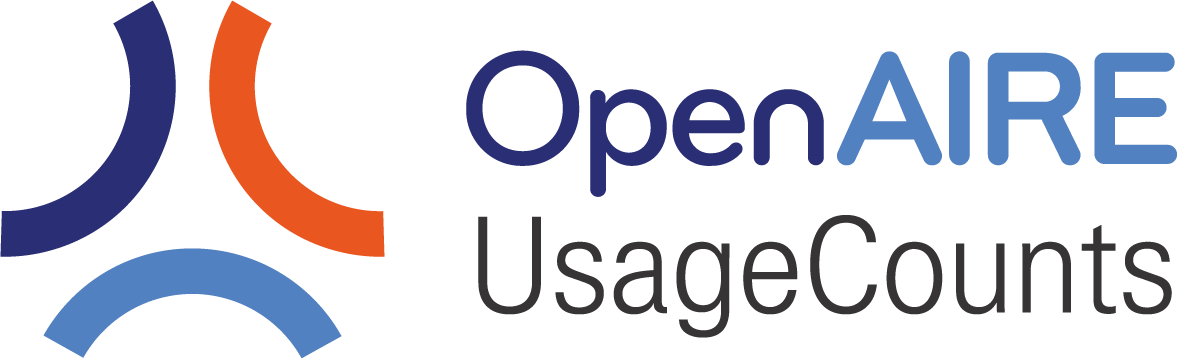 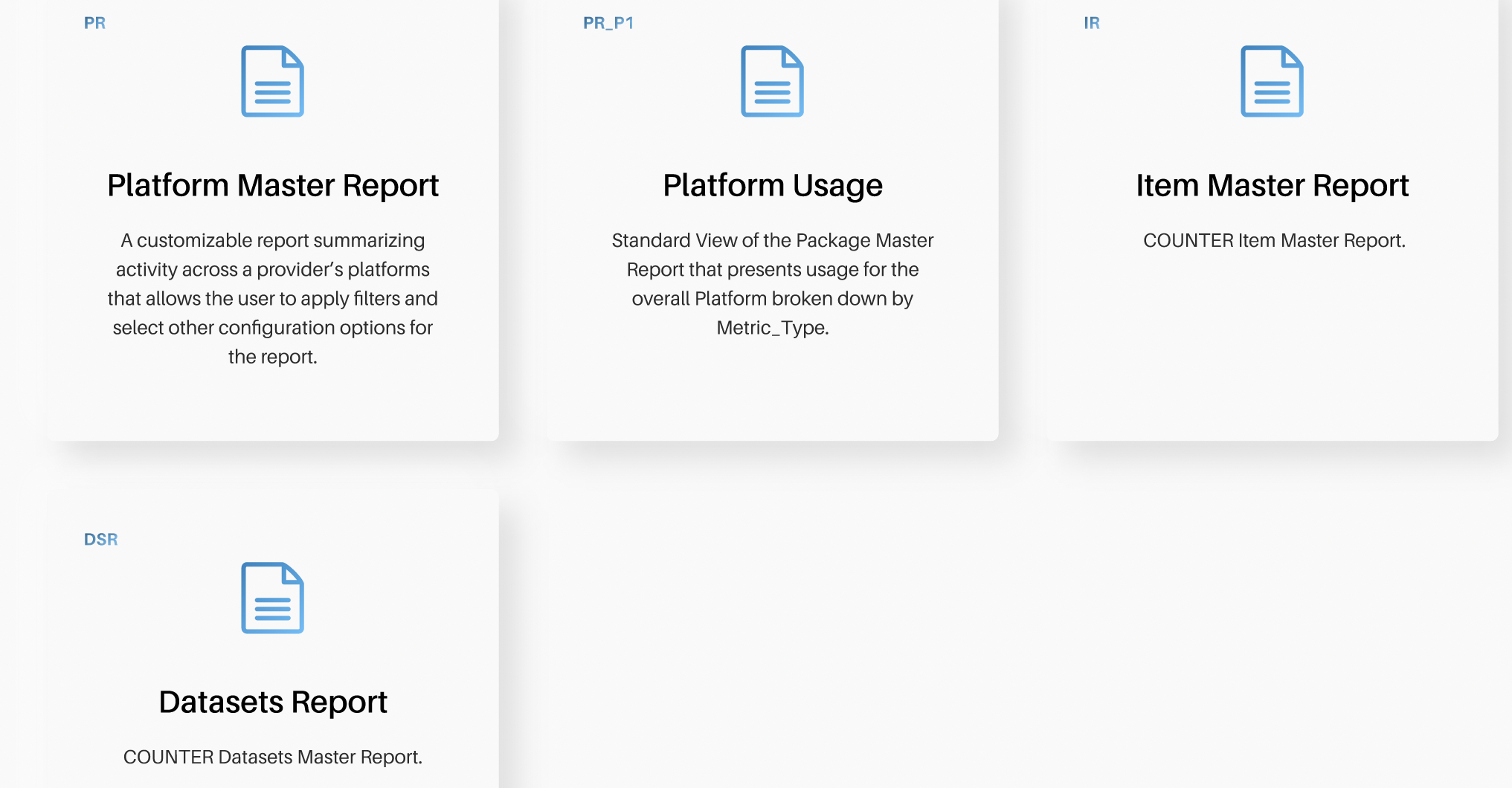 22
OpenAIRE Content Providers Community Call, June 8th 2022
COUNTER CoP R5 Reports: PR Master
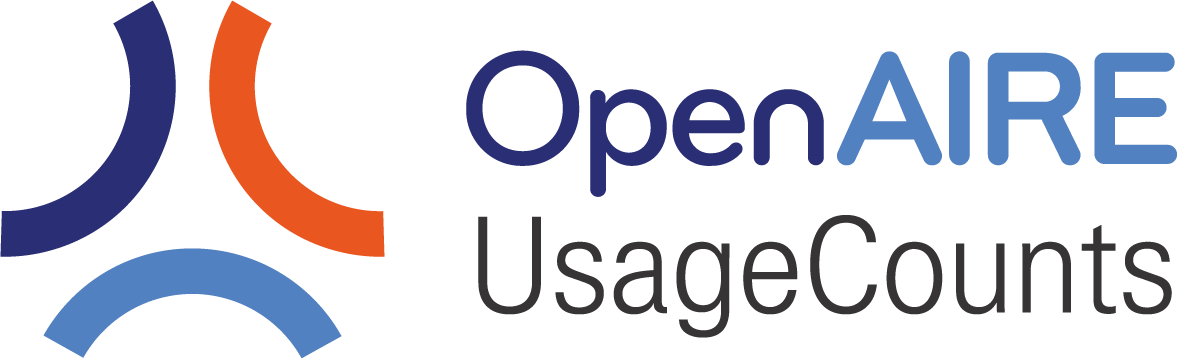 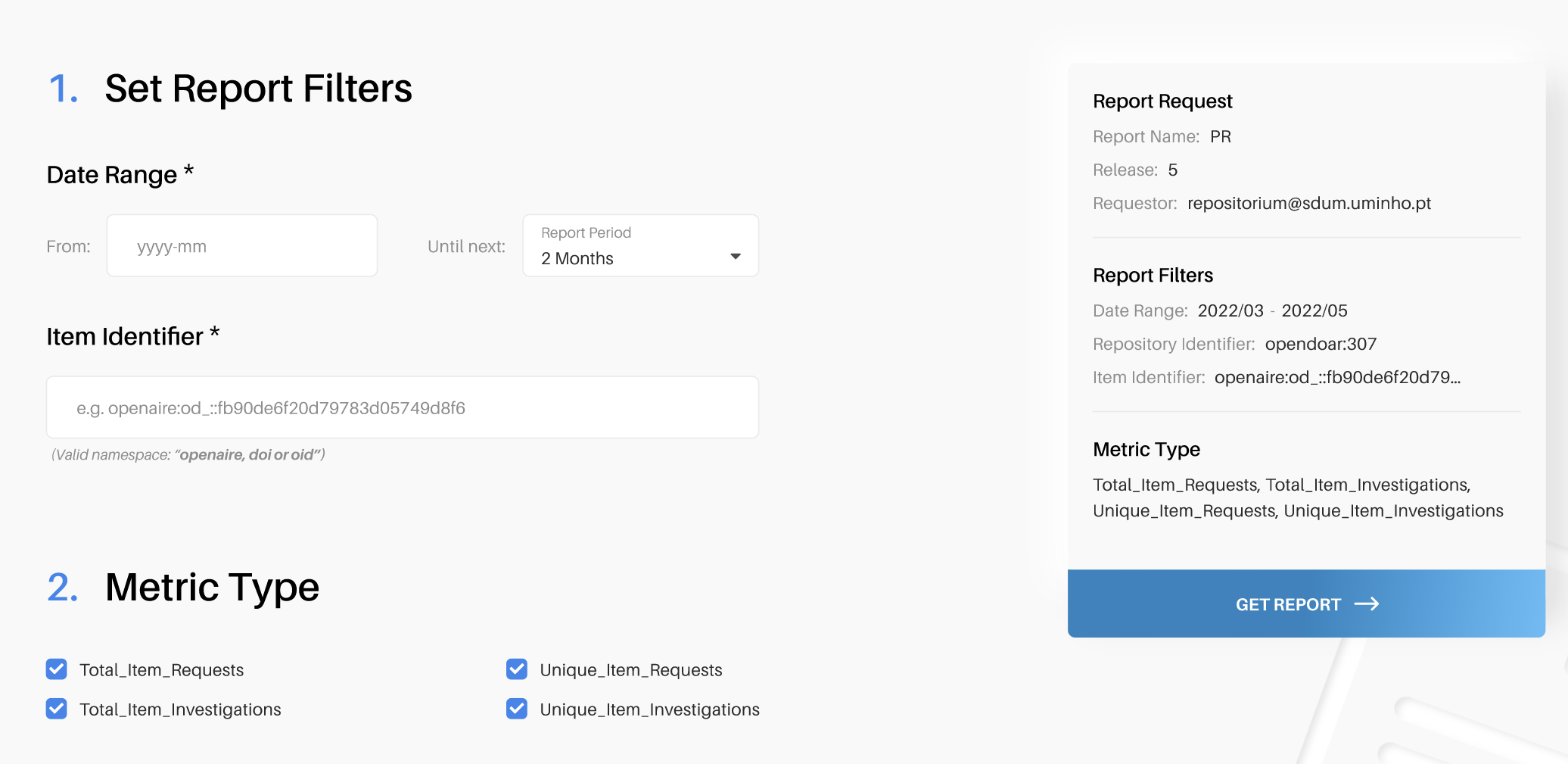 23
OpenAIRE Content Providers Community Call, June 8th 2022
COUNTER CoP R5: PR Report
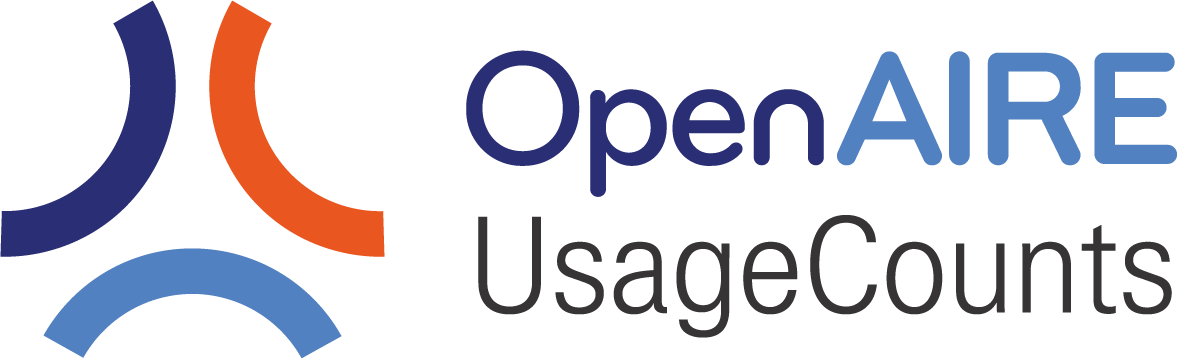 24
OpenAIRE Content Providers Community Call, June 8th 2022
COUNTER CoP R5 Reports Attributes
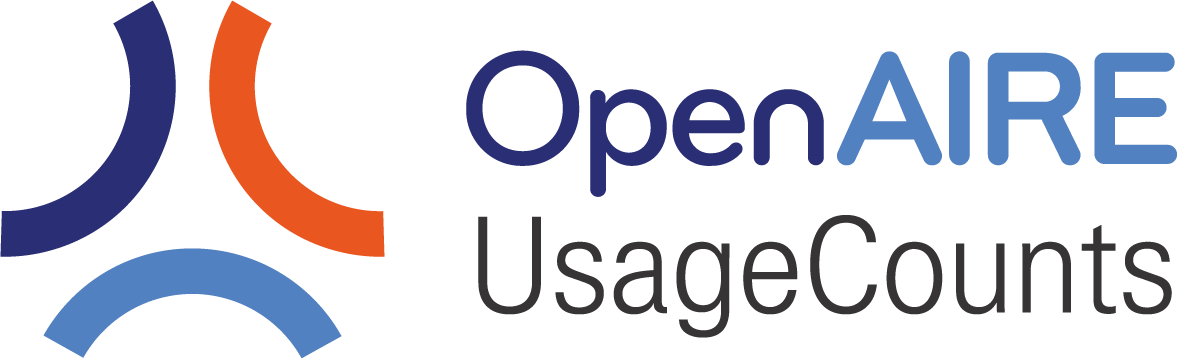 25
OpenAIRE Content Providers Community Call, June 8th 2022
Dimitris Pierrakos
dpierrakos@athenarc.gr